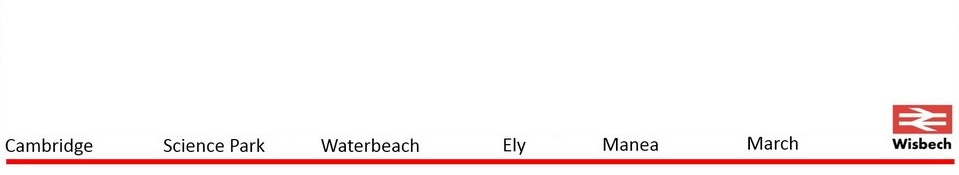 Wisbech Rail Reopening Campaign
Campaigning to reopen the railway from Wisbech to March and on to Cambridge
Feasibility studies in progress by Cambridgeshire County Council

But the project needs good local support

Please sign the petition at wisbechrail.org.uk
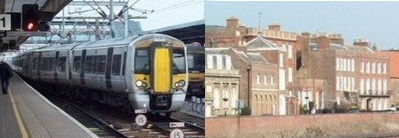 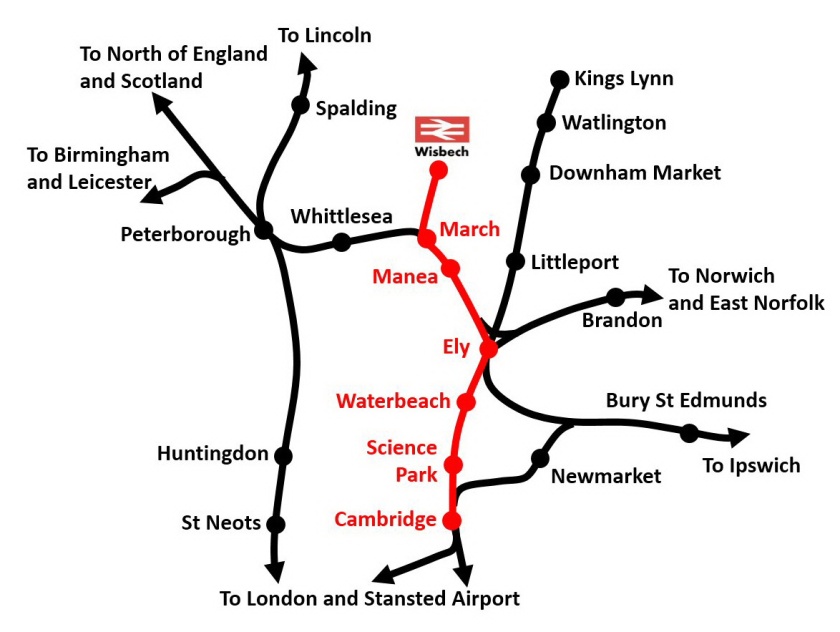 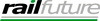 Leading the Wisbech Rail Reopening Campaign
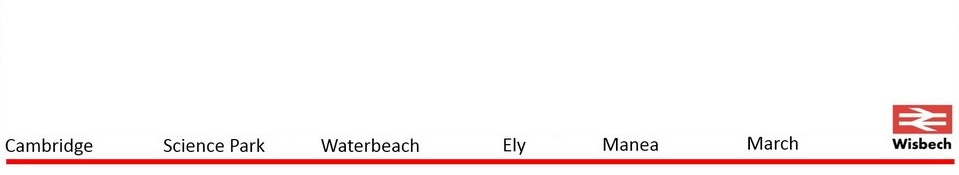 Wisbech Rail Reopening Campaign
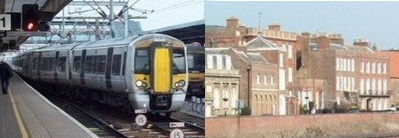 Please sign the petition at wisbechrail.org.uk
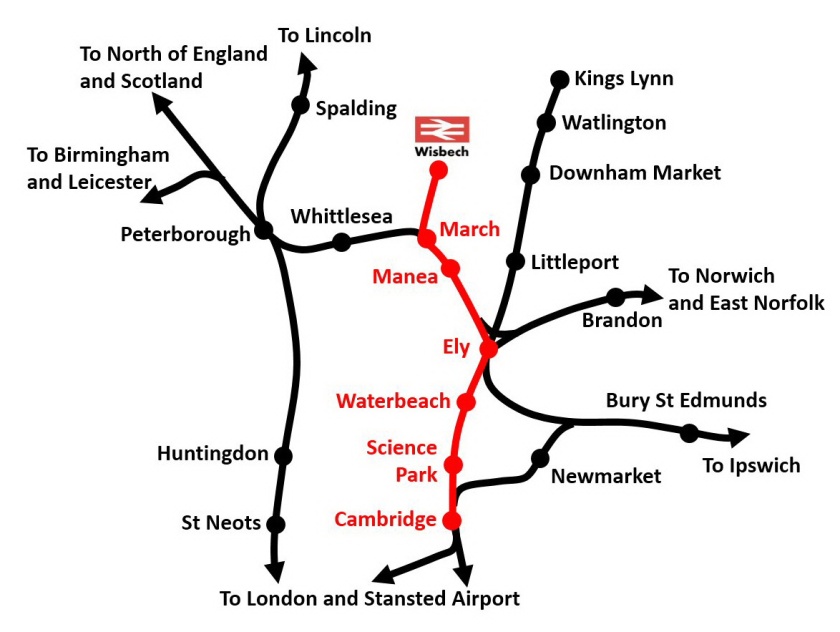 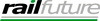 Leading the Wisbech Rail Reopening Campaign